OECD iLibrary
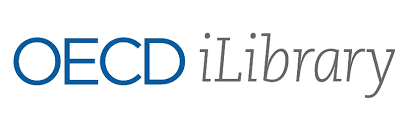 Centrum informačních a knihovnických služeb 
Odbor informační podpory studia a výzkumu
i-servis@vse.cz
knihovna.vse.cz/zdroje
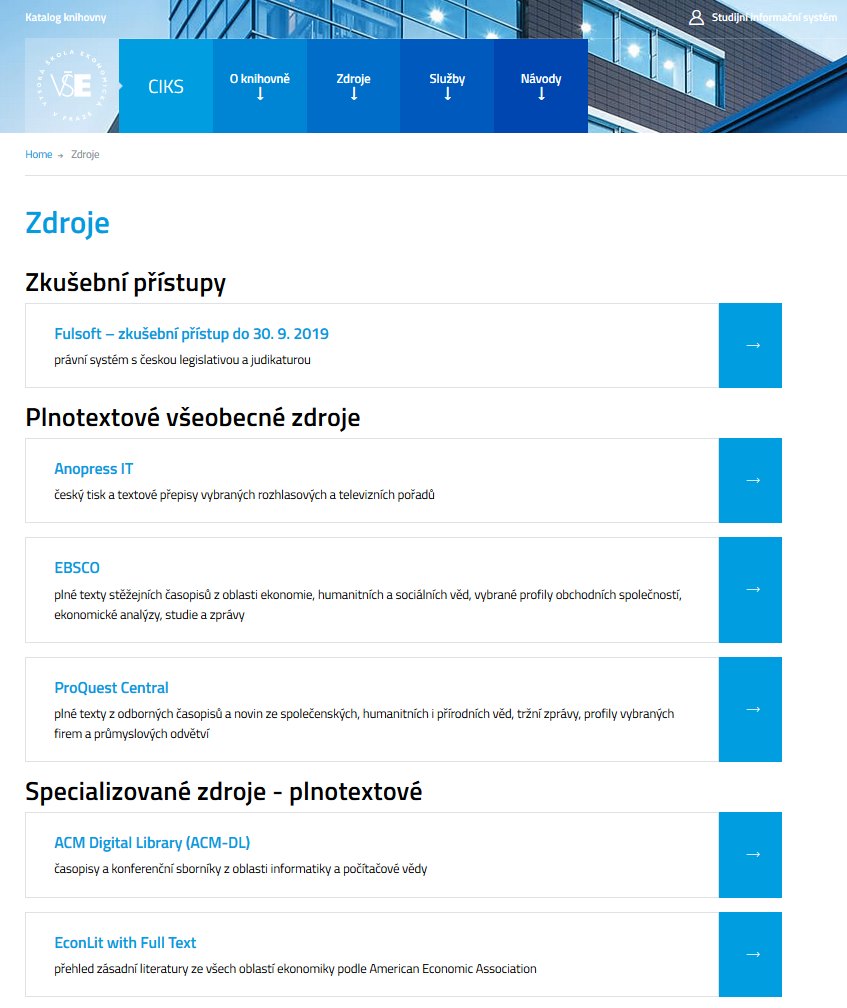 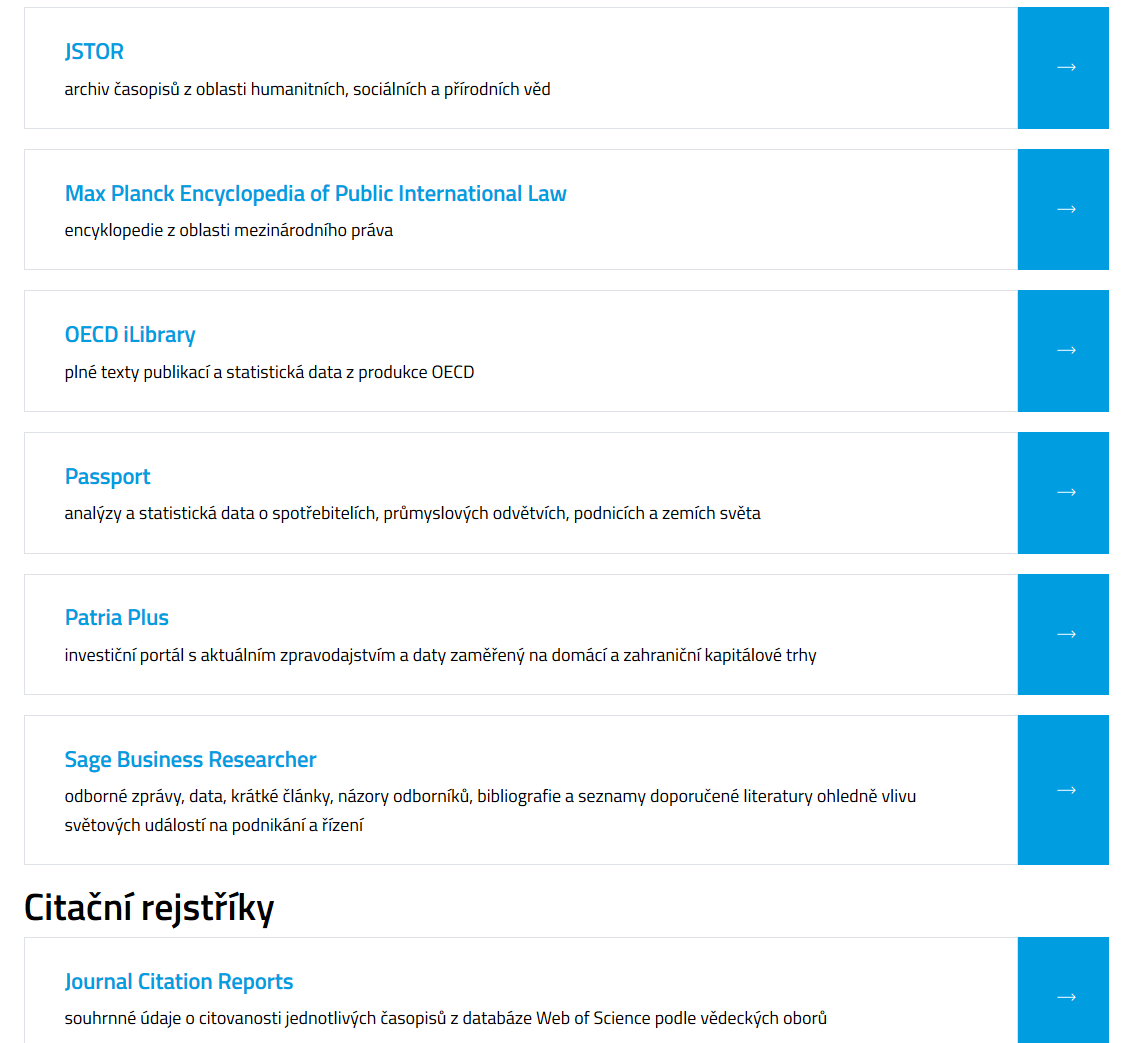 spuštění, informace
Co obsahuje OECD iLibrary
dokumenty vydávané Organisation for Economic Cooperation and Development

knihy a e-knihy (formát e-PUB), studie
ekonomické přehledy zemí
ročenky, zprávy 
sborníky, časopisy 
příručky 
statistická data
Jednoduché hledání
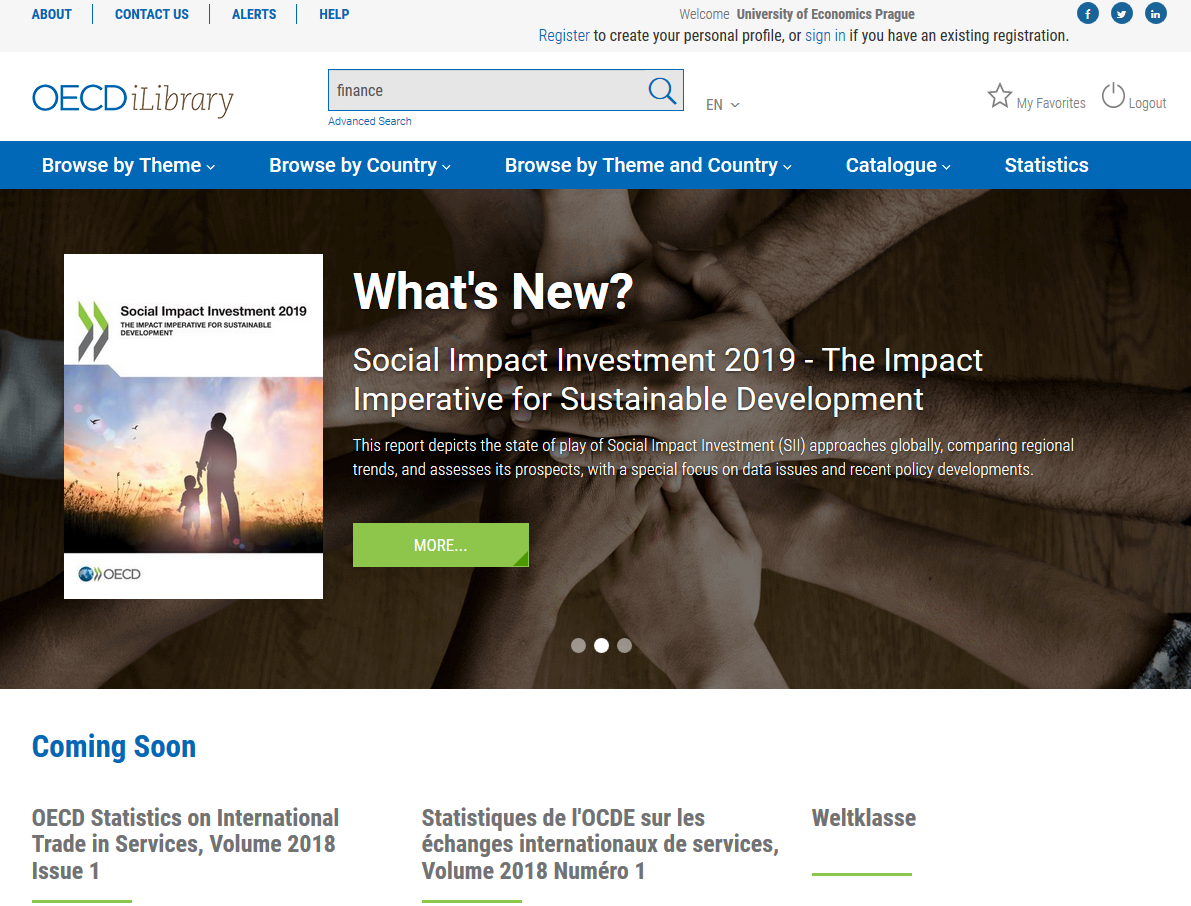 Vyhledané záznamy
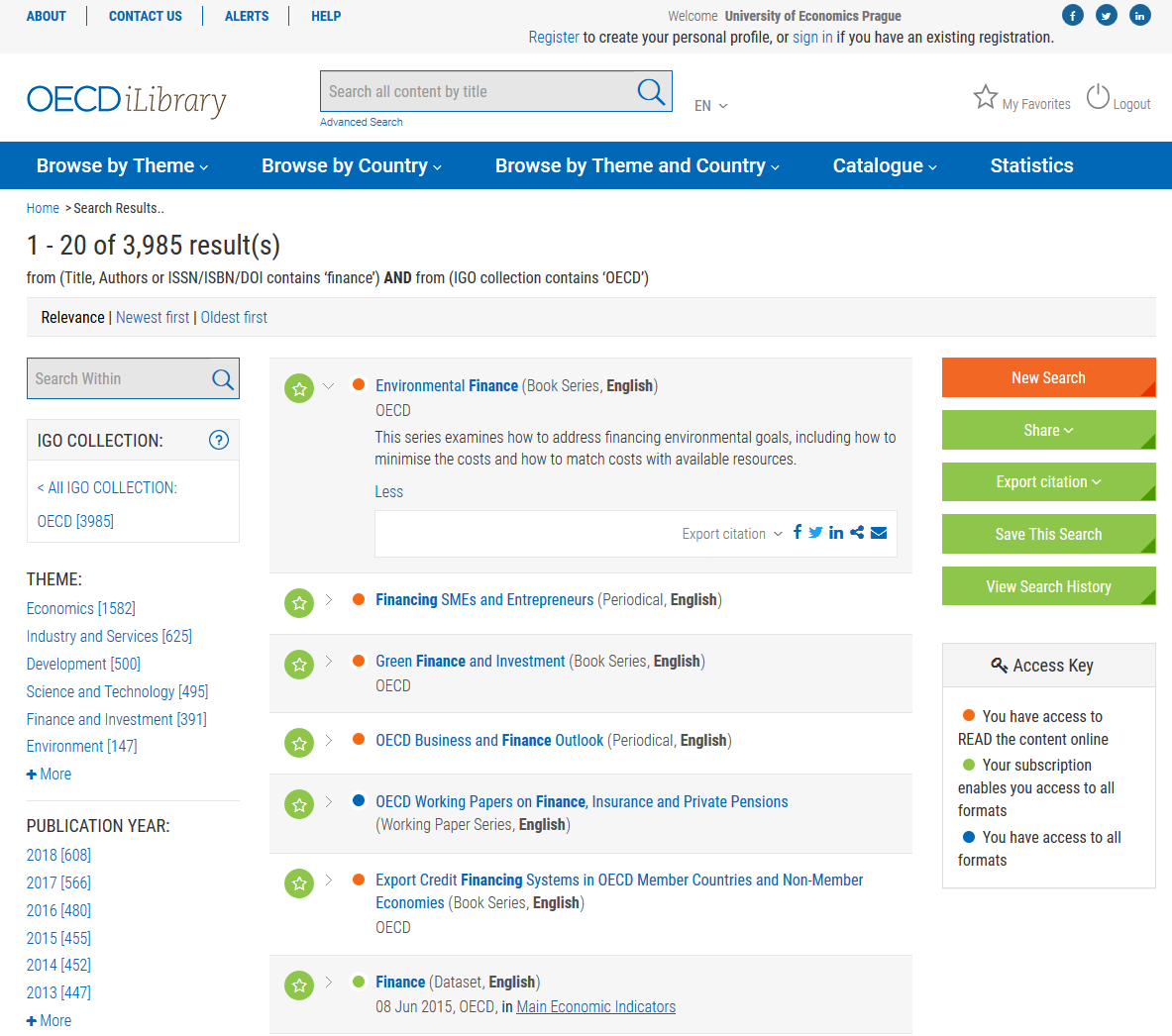 řazení výsledků hledání
omezení hledání (dle roku publikování, tématu etc.)
nápověda k dostupnosti
Práce s výsledkem hledání
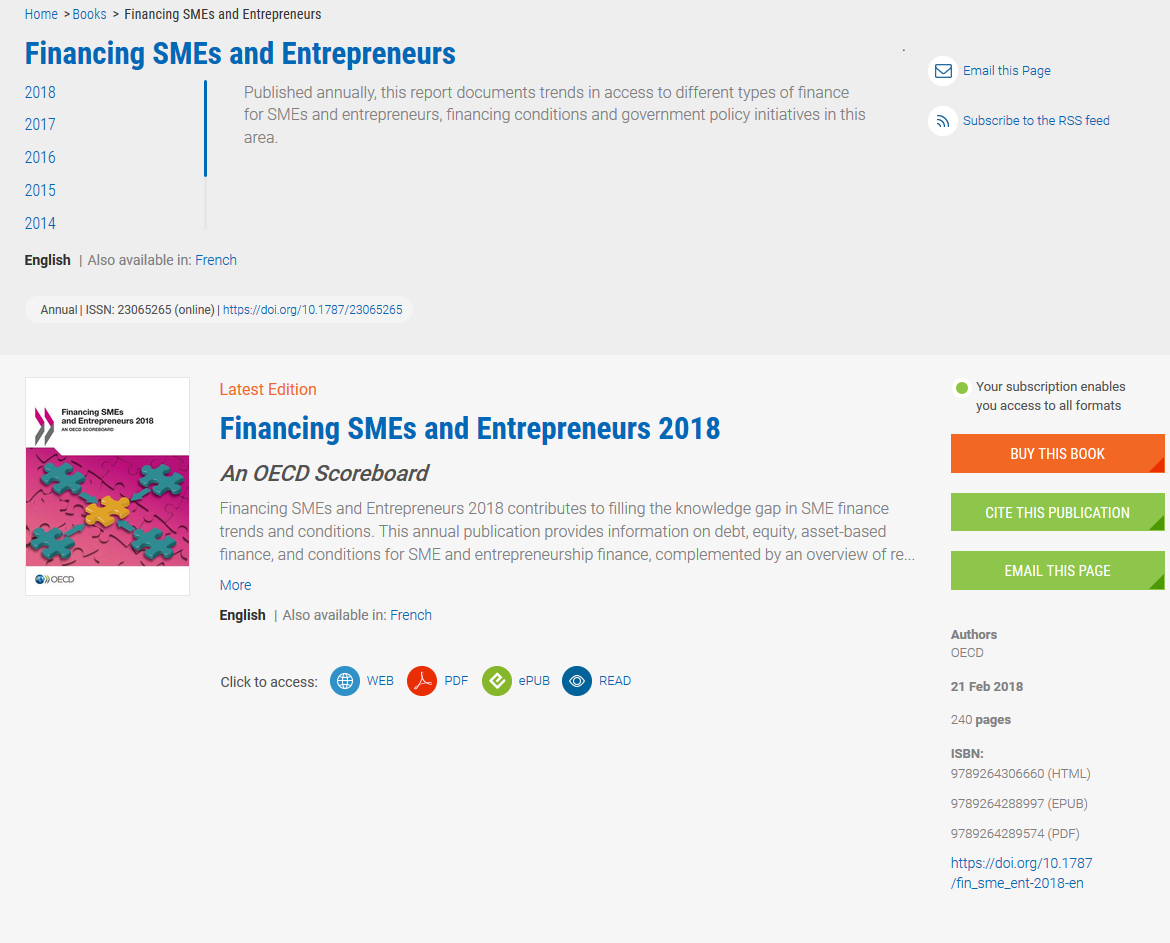 informace o zdrojovém dokumentu
vytvoření citace
formáty dostupnosti
[Speaker Notes: Výsledek hledání – jedná se zde o kapitolu v knize.]
Graf obsažený v dokumentu
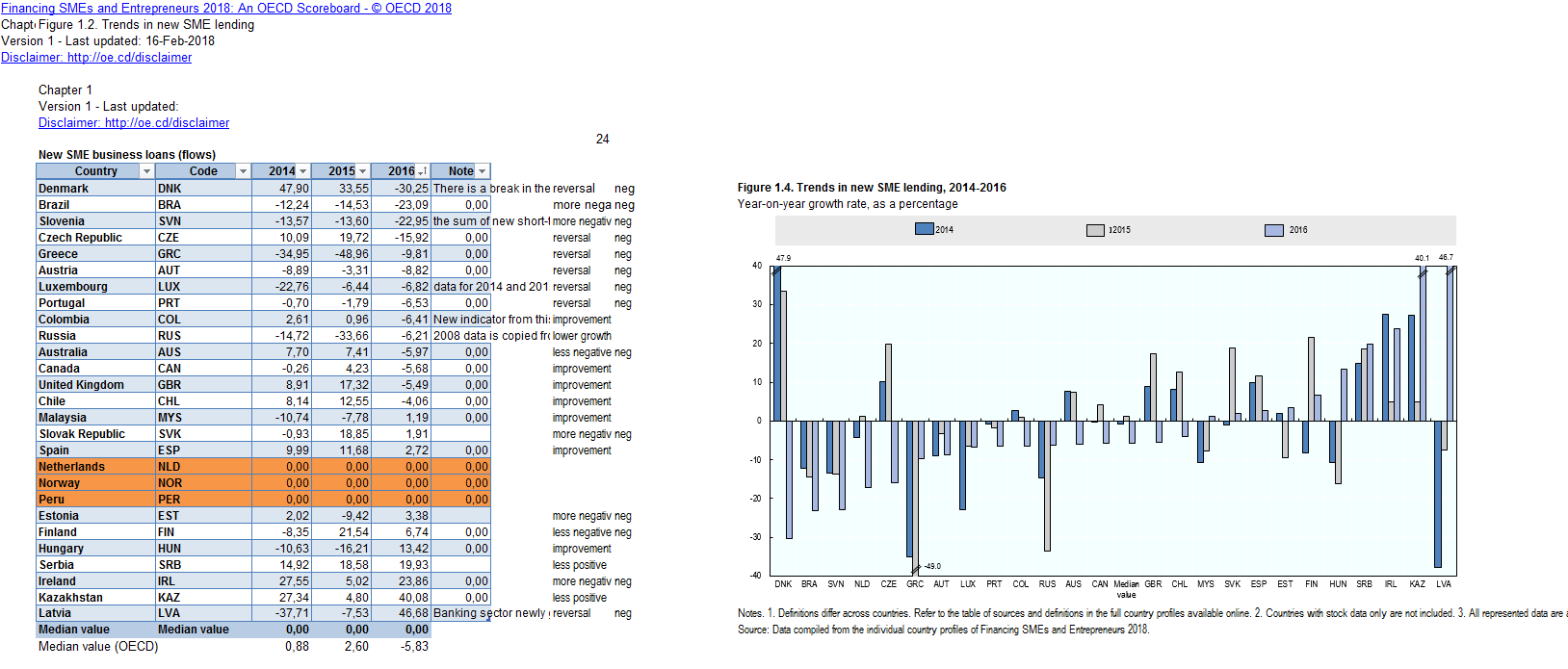 [Speaker Notes: Pozn.: grafy obsažené v textu – každý graf umístěn samostatně do jednotlivých listů]
Pokročilé hledání
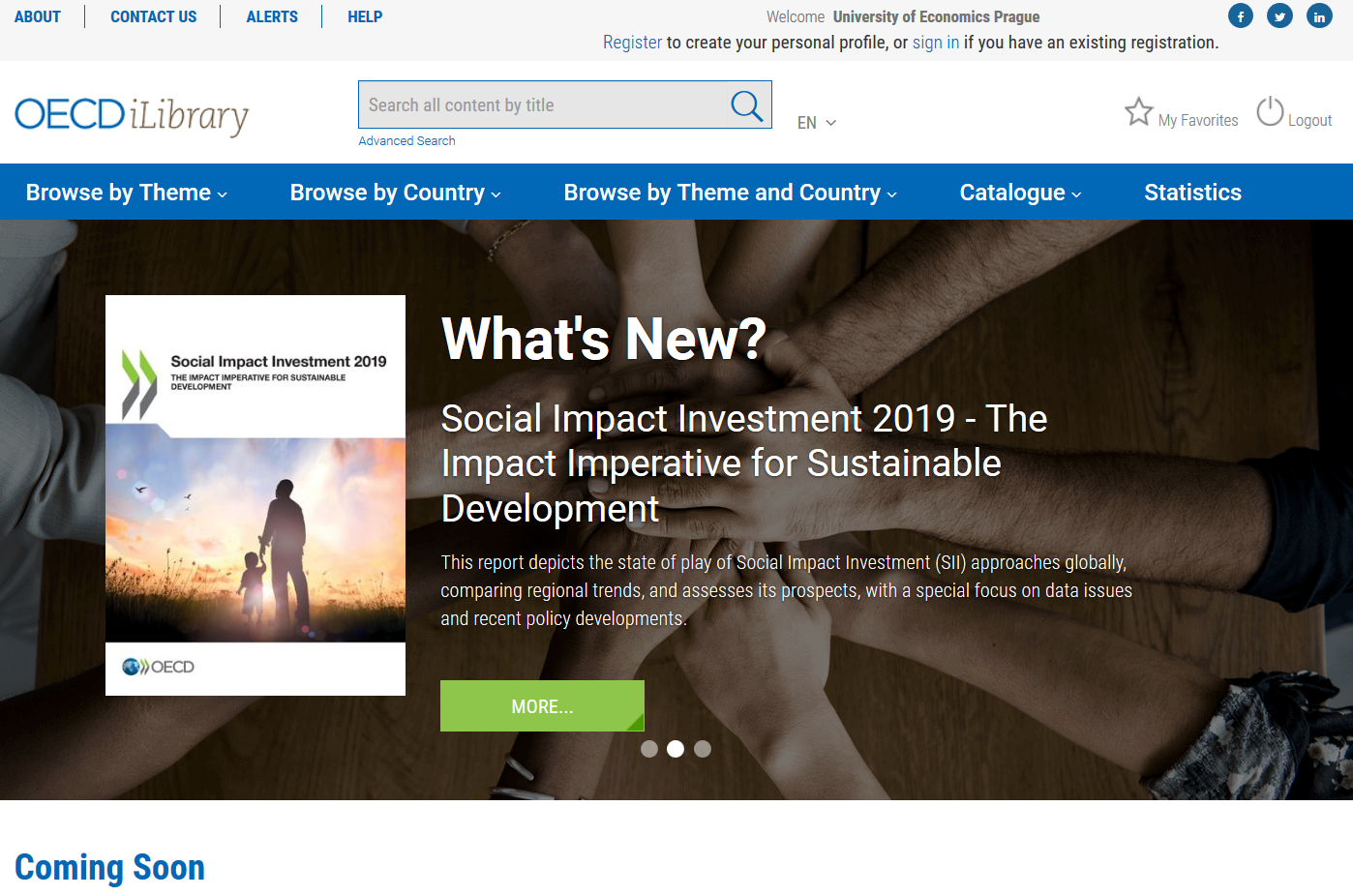 Pokročilé hledání
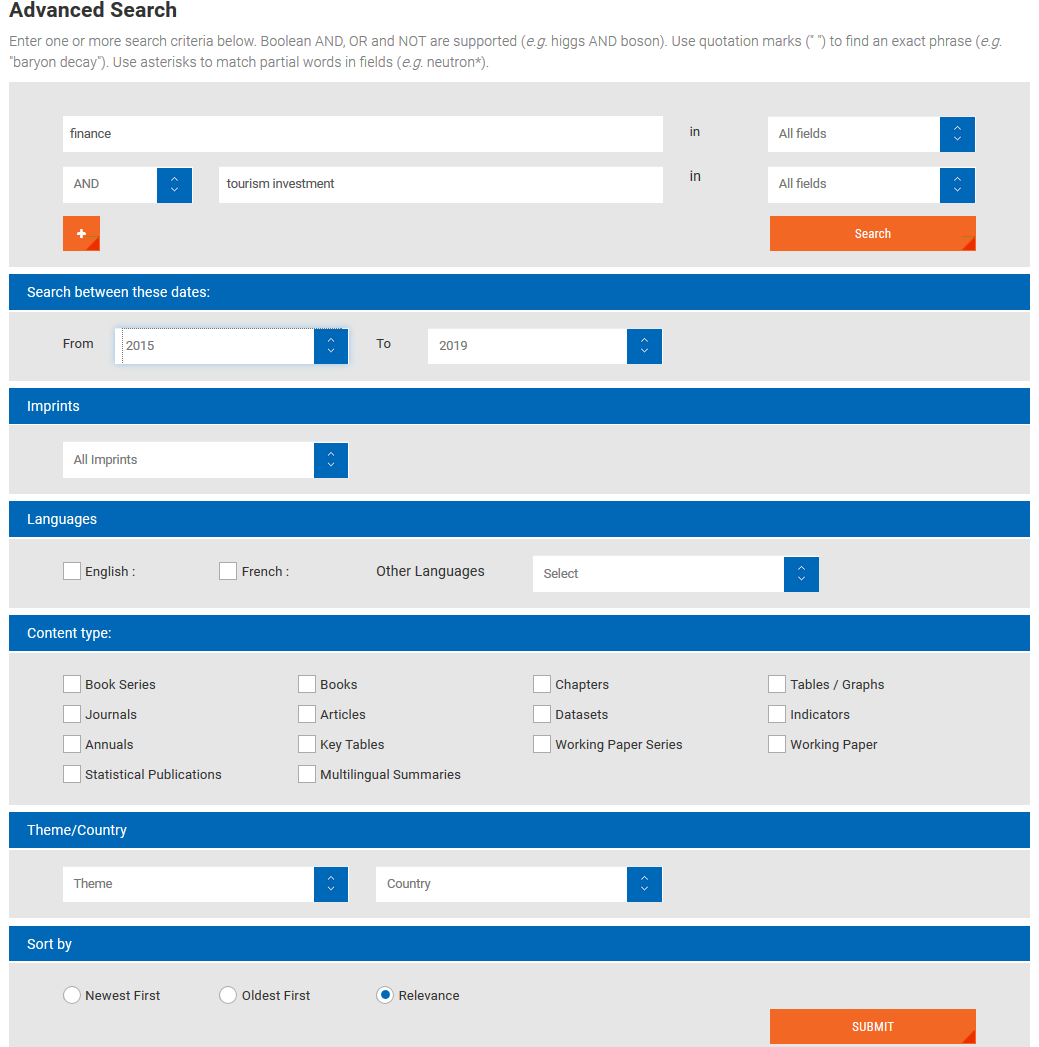 využití booleovských operátorů a výběr polí 
pro vyhledávání
omezení roku vydání
omezení dle jazyka a typu dokumentu
[Speaker Notes: Zajímá nás problematika finančního vývoje v návaznosti na globalizaci, dokumenty mají být publikovány v letech 2010-2012.]
Hledání ve statistikách
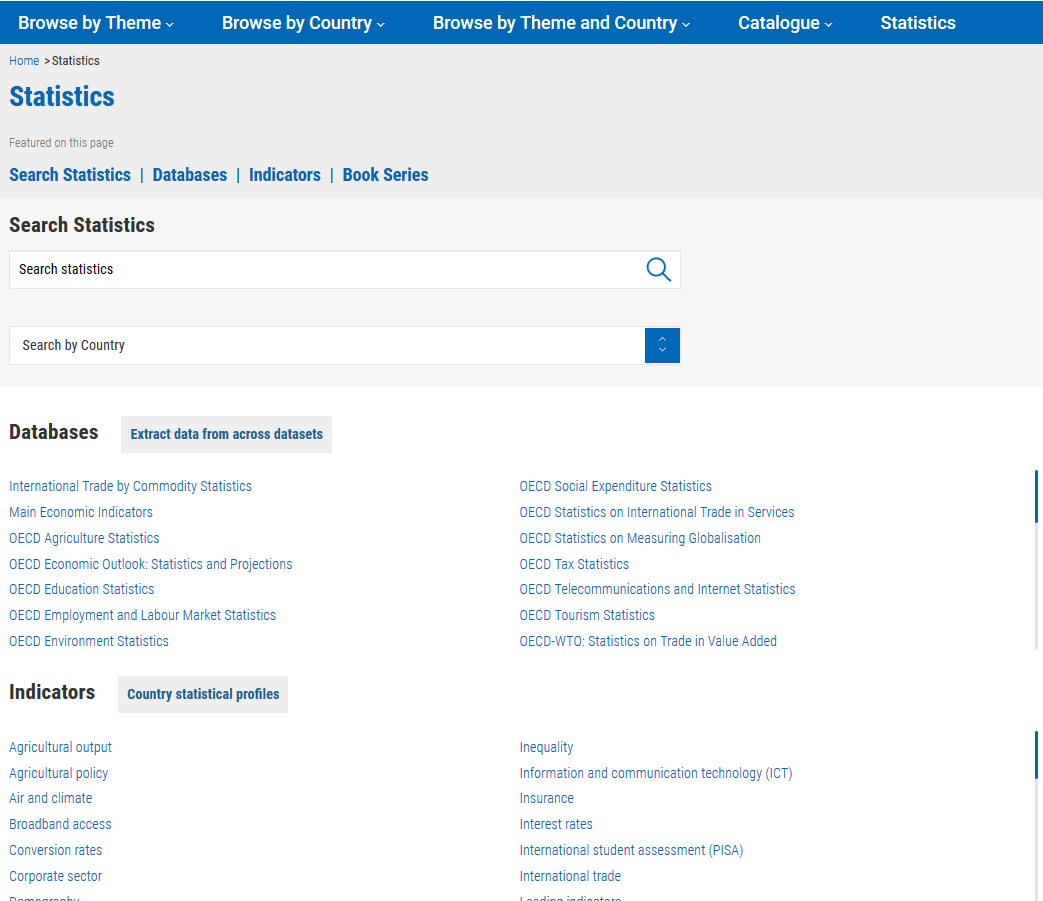 možnost hledání napříč všemi dostupnými statistickými údaji
(OECD.Stat)
výběr konkrétních tematických statistik, indikátorů a dalších statistických přehledů
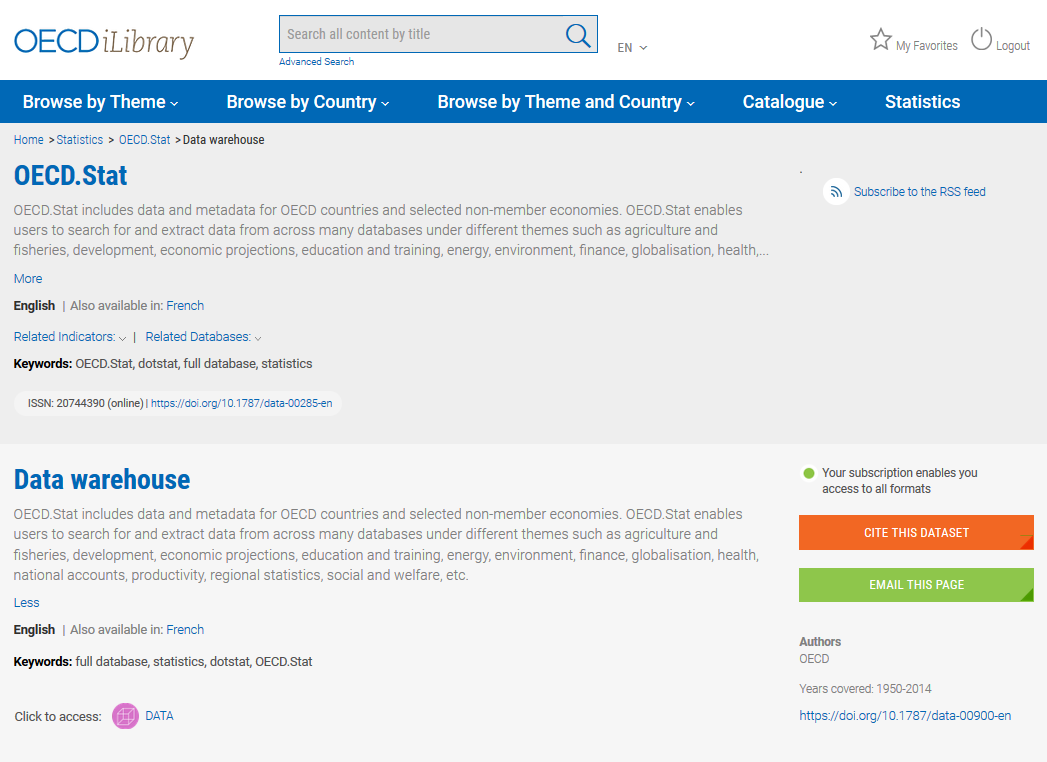 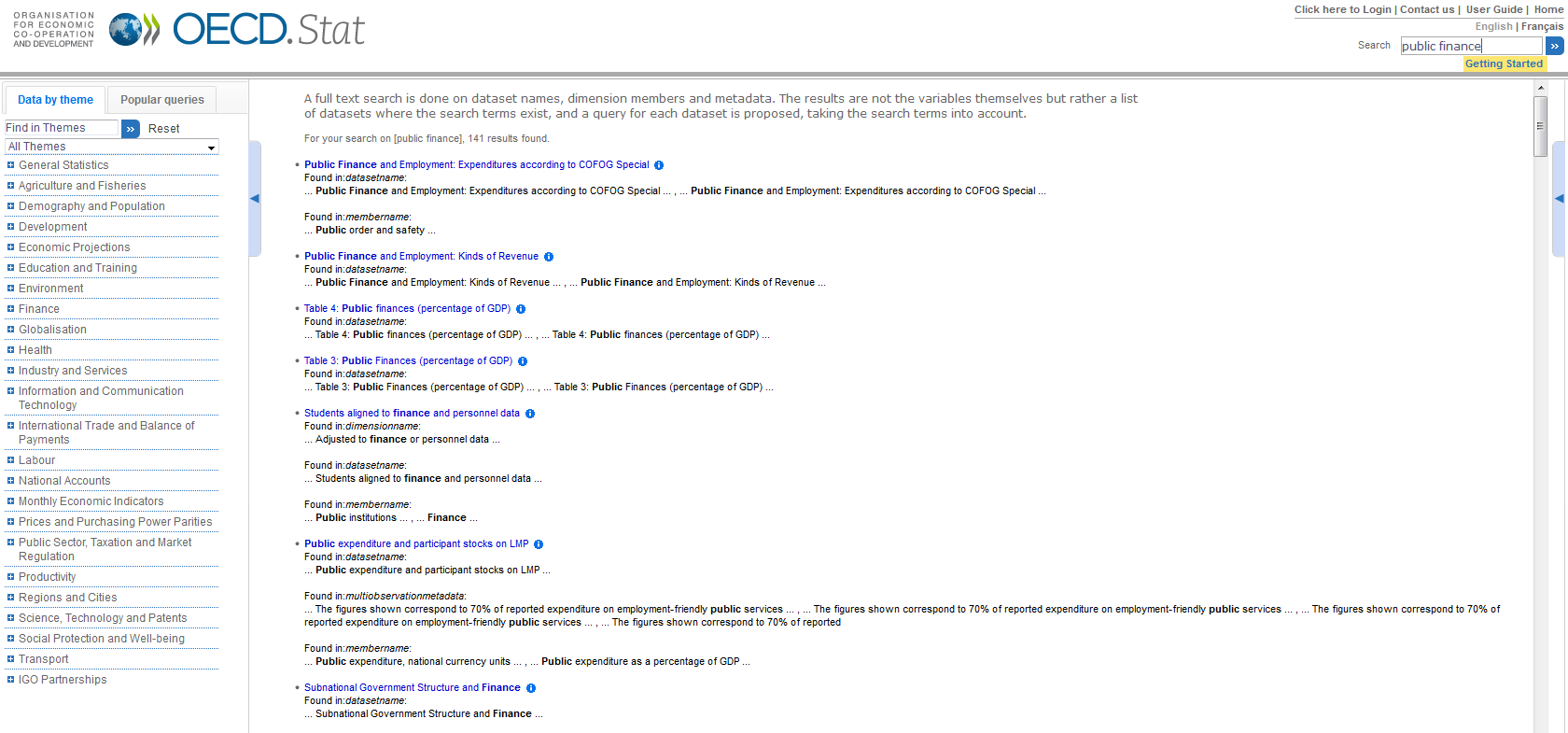 jednoduché hledání
hledání podle tématu 
ve stromovém menu
výsledky jednoduchého hledání
výběr ze stromového menu
práce s daty – export dat, vytváření grafů, parametry dat apod.
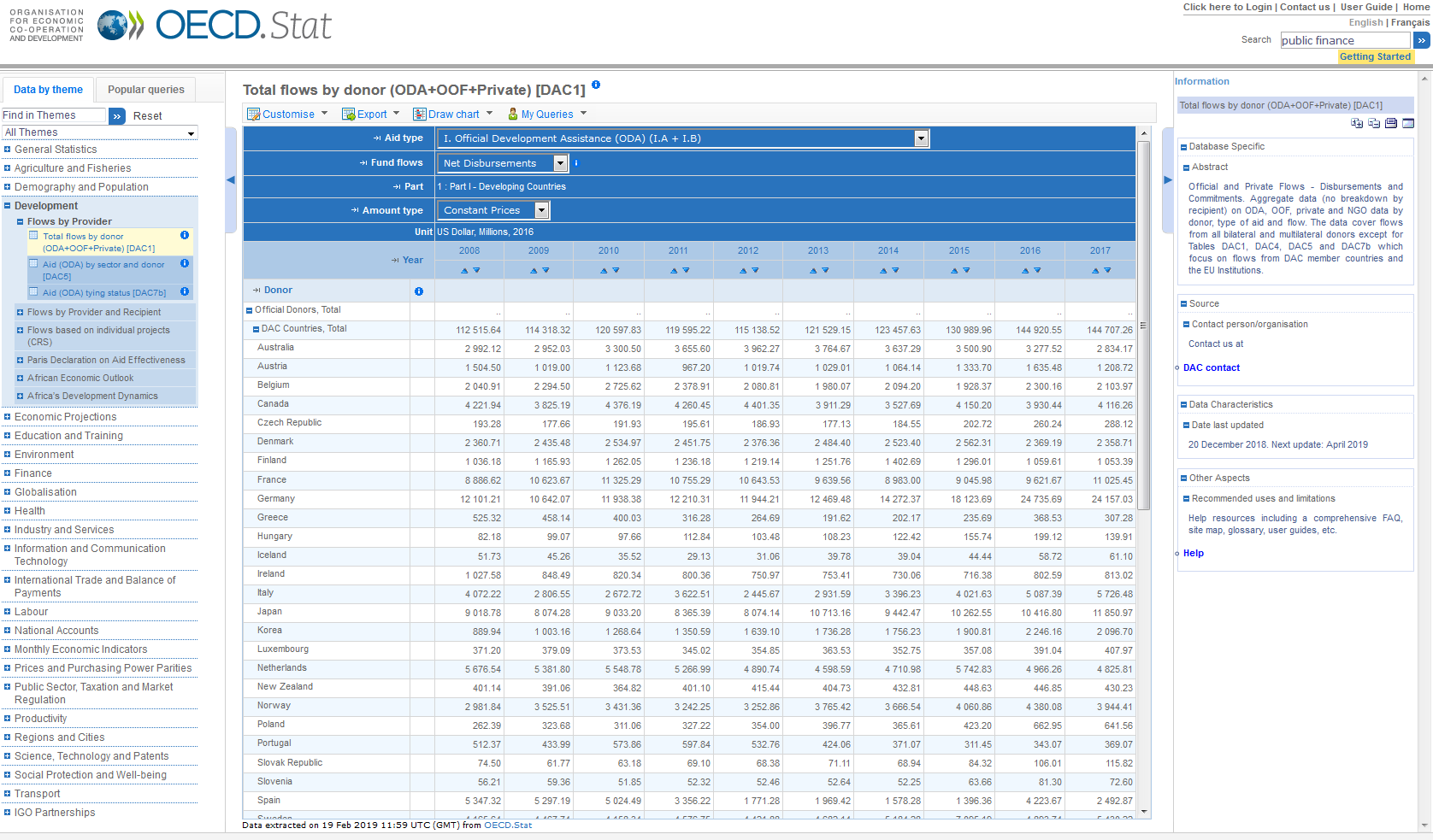 informace o datech ve statistikách
[Speaker Notes: Práce s daty: seřazení/výběr dat, export do xls…]
Prohlížení rejstříků
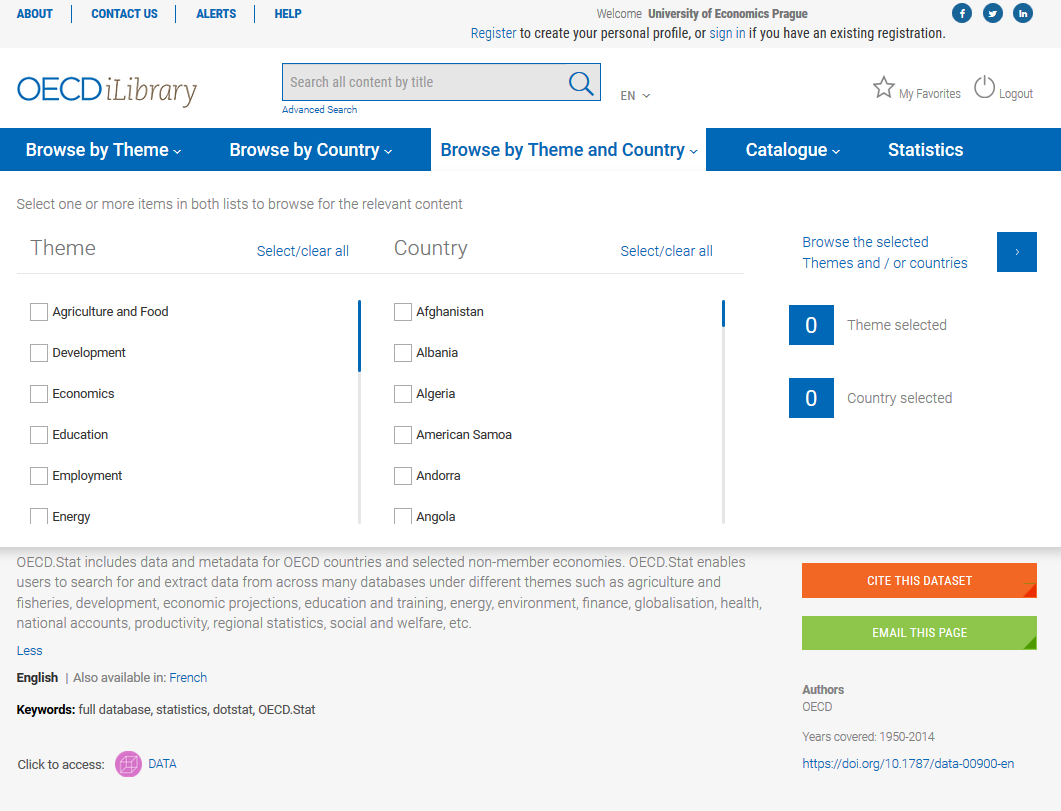 prohlížet dokumenty lze dle tématu, země nebo obou dvou kritérií
výběr parametrů vyhledávání
Katalog publikací
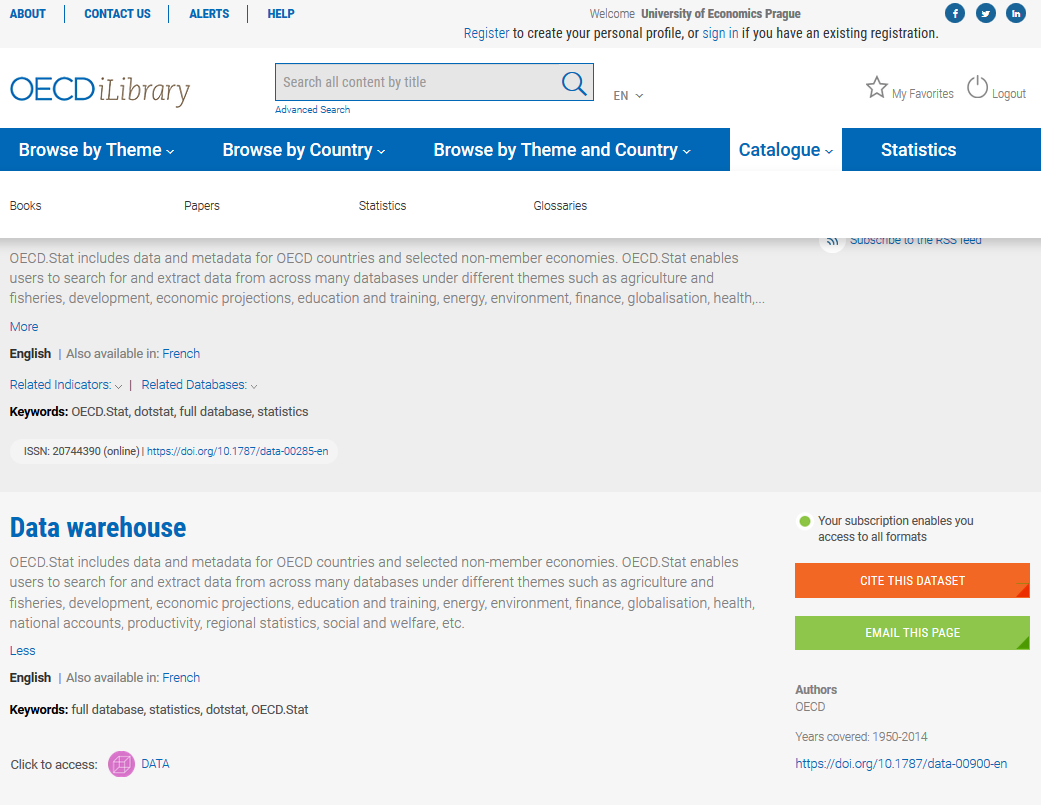 výběr typu dokumentu
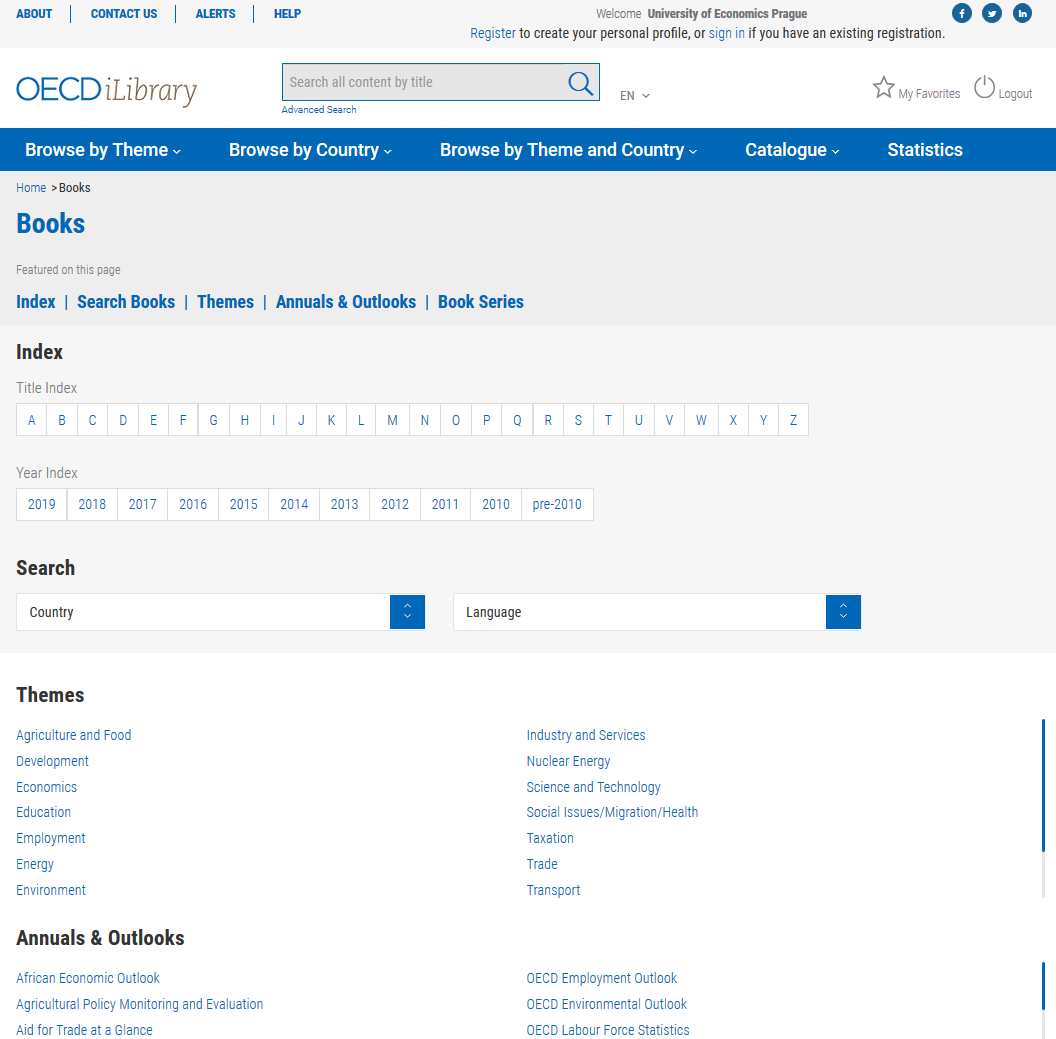 výběr parametrů vyhledávání
Better Life Indexhttp://oecdbetterlifeindex.org/
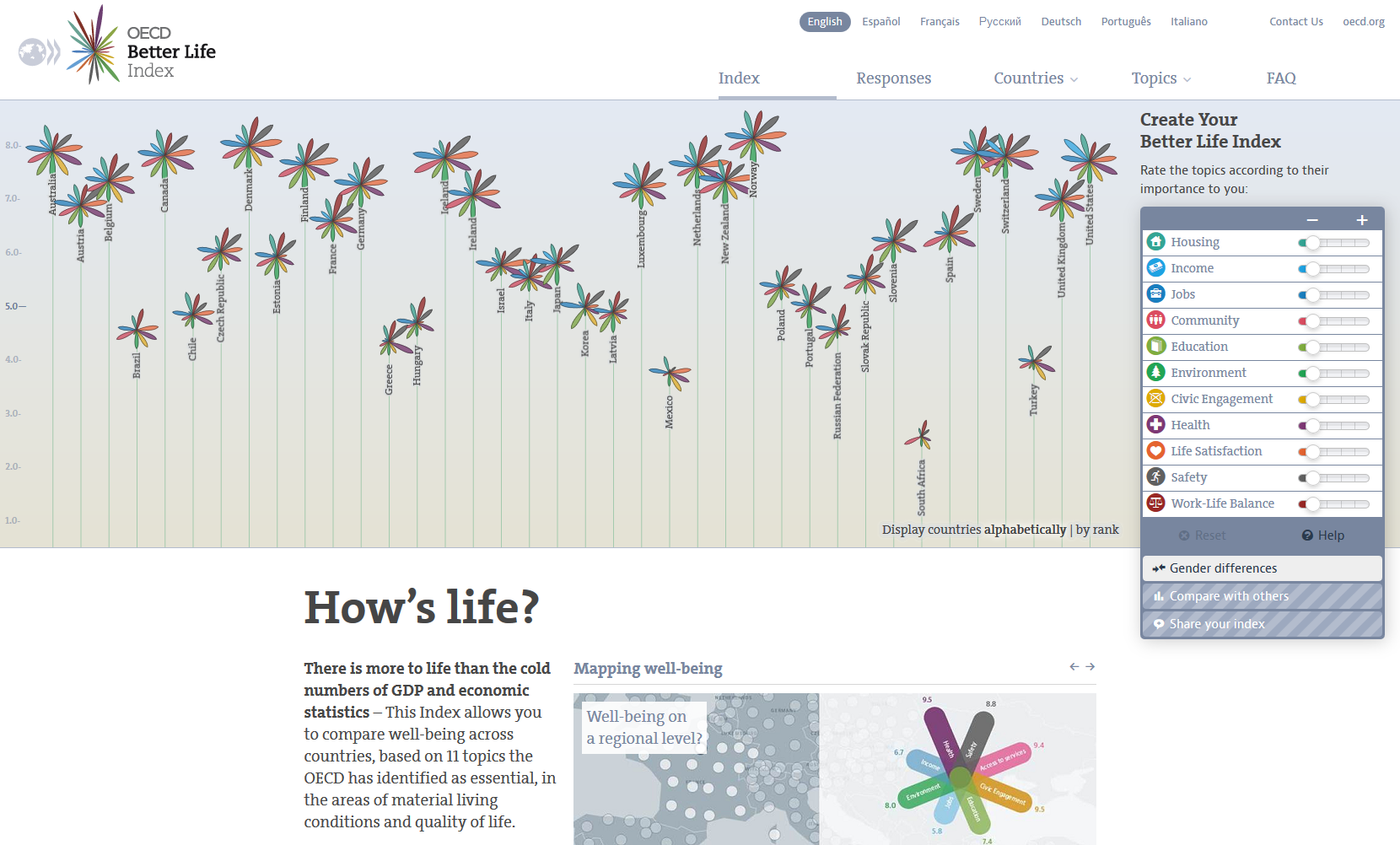 [Speaker Notes: Doplňující služba dtb. OECD pro porovnání indexu kvality žití napříč státy a tematickými oblastmi.]
Přístup do databáze:knihovna.vse.cz/zdrojeKonzultace a poradenství:Centrum informačních a knihovnických služeb VŠEi-servis@vse.cz